Höck für Verantwortliche von Schulbibliotheken
Fremdsprachen als Zweitsprache
Pflege der Erstsprache (Muttersprache) als Grundlage für das Erlernen des Deutschen und weiterer Sprachen.
Ist das ein zwingendes Thema im Regelunterricht und eine Aufgabe der Schulbibliothek?

Medienangebot im Thurgau
Netzwerk und Zusammenhang mit Schulen: HSK
Bezugsquellen für Fremdsprachiges
Medien und Onlineangebote für Flüchtlinge
Dachvereine und ihr Weiterbildungskurse
Erzählkultur (wenig Schriftlichkeit)
2
Medienangebot im ThurgauBibliothek der Kulturen
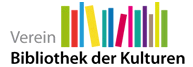 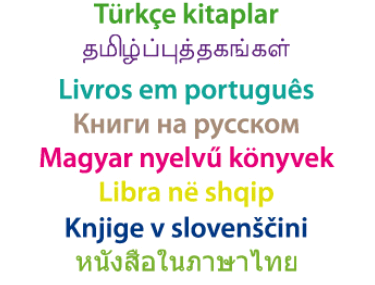 3
[Speaker Notes: Arabisch, chinesisch, deutsch, englisch, spanisch, tigrinya, französisch, kroatisch, italienisch, türkisch, tamilisch, portugiesisch, (russisch), (ungarisch), albanisch, slowenisch, thai
Benutzung: 5.- Benutzungsausweis, 6 Stunden pro Woche geöffnet, Veranstaltungen (Erzähl- und Bastelnachmittag, Erzähl mir eine Geschichte in versch. Sprachen, Sprachencafes [deutsch, franz., engl., span. und port.]…)]
Medienangebot innerhalb der KlasseAustausch im Unterricht
Bücher in Muttersprache mitbringen und sich über Sprache und Schriftbild austauschen.
Mehrsprachige Bücher beiziehen und den Klang der Sprache vergleichen. 
(LP D.5.A.1)
In der Klasse typische Erzählungen aus den Herkunftsländern der Schülerinnen und Schüler behandeln.
(LP D.6.B.1)
4
HSK Unterricht
Festigung der Erstsprache erleichtert Erlernen des Deutschen
Organisiert und angeboten durch Botschaften, Konsulate oder Vereine 
Freiwillig, wird aber im Zeugnis ausgewiesen
Akkreditierung der Trägerschaft durch Amt für Volksschule Kanton Thurgau
Albanisch, Italienisch, Kroatisch, Polnisch, Portugiesisch, Portugiesisch Brasilianisch, Russisch, Serbisch, Slowenisch, Spanisch, Spanisch Lateinamerika, Tamilisch, Türkisch
5
HSK Unterricht
Rahmenlehrpläne, die auf den Lehrplan der Volksschule abgestimmt sind. 
4.4 Lehrmittel und Unterrichtshilfen
Die Lehrmittel und Unterrichtshilfen werden von den Kursträgern ausgewählt und zur Verfügung gestellt. Sie berücksichtigen die unterschiedlichen Lernvermögen und Lernziele sowie die spezifischen Situationen (Zweisprachigkeit, Migrationserfahrung) der Schüler und Schülerinnen. Sie helfen, die Forderungen des Rahmenlehrplanes zu erfüllen, indem sie sich nach diesem richten.
Stundenpläne, Lehrkräfte und weiterführende Informationen zu Interkulturalität und Mehrsprachigkeit auf der Webseite des AVK
Kontaktperson im AVK TG, Priska Reichmuth
6
[Speaker Notes: Lehrpläne TG wurden von ZH übernommen.]
Bezugsquellen fremdsprachige Medien und zwei- oder mehrsprachige Online-Angebote
Bibliomedia 
Liste mit zweisprachigen Büchern
Leihangebot für Bibliotheken
Mondomedia PDF mit Bezugsquellen
Netzwerk SIMS
VSA ZH, PDF mit mehrsprachigen Büchern
PHZH Datenbank zu Mehrsprachigkeit, HSK Unterrichtsmaterialien
Bischu
7
[Speaker Notes: Bibliomedia: 
Zweisprachige Texte, Texte mit Übersetzungen in viele Sprachen, Geschichten, in denen versch. Sprachen vorkommen, multikulturelle Vers- und Gedichtsammlungen, Wörterbücher, Sprachdidaktik
Albanisch/Arabisch/Englisch/Kroatisch/Portugiesisch/Serbisch/Spanisch/Tamilisch/Türkisch, Easy Reader Deutsch, Kamishibai, Publikationen Flyer zu mehrsprachigkeit in Schule und Bibliothek, Wimmelbild mit vielsprachigen Glossar zum Thema Bibliothek
Mondomedia: Bibliomedia Leihangebot, div. Buchhandlungen Schweiz und int. Bezugsquellen, Stand Frühling 2015
Netzwerk SIMS: Sprachförderung in mehrsprachigen Schulen
Volksschulamt ZH: pdf mit Büchern (zwei- und mehrsprachig), Bilderbücher, Volesebücher, Lernmaterialien
Datenbank PHZ: Lehrmittel, Unterrichtshilfen und -ideen, mehrsprachige Medien, Webseiten, Kurse]
Bezugsquellen fremdsprachige Medien und zwei- oder mehrsprachige Online-Angebote für Flüchtlinge
Bibliomedia mit Linkliste
Bibliothek der Stadt Wolfsburg, Link- und Appliste
Dokumente von Interbiblio
8
Dachvereine und Weiterbildung Interkulturelles
Mondomedia
Netzwerk SIMS 
Flyer Leserförderung des SIKJM, merhsprachig
Interbiblio, Dachverein der interkulturellen Bibliotheken der Schweiz
9
Erzählkultur
Ostschweizer Autorenlesung – Literatur aus erster Hand
Fazit und Diskussion
Schulbibliotheken mit beschränktem Aktionsradius
Ressourcen eher knapp
Unterstützung und Experten in Bereichen 
mehrsprachige Medien
Online Angebote
Weiterbildungen
10